Obowiązki gmin
Program ochrony powietrza oraz uchwała antysmogowa
Departament Gospodarki Odpadami, Emisji i Pozwoleń Zintegrowanych 
Urząd Marszałkowski Województwa Mazowieckiego w Warszawie
ODDECH DLA MAZOWSZA
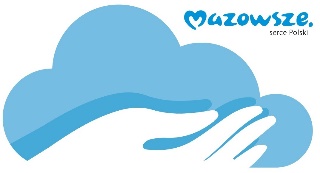 Stan powietrza na Mazowszu
ROJP
2021
ODDECH DLA MAZOWSZA
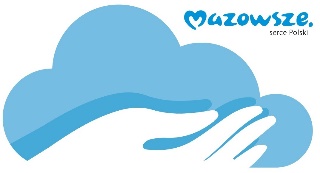 2
https://www.flaticon.com
[Speaker Notes: Zgodnie z Roczną Oceną Jakości Powietrza za rok 2021, gospodarstwa domowe odpowiadają za 98 % emisji benzo(a)pirenu i 80% emisji pyłu PM2,5, transport natomiast za 46% emisji NOx w obszarze Warszawy.

Śmierć 6 tysięcy mieszkańców – to jak zniknięcie z mapy gminy wiejskiej Sokołów Podlaski lub jednocześnie 3 najmniejszych gmin wiejskich np. Szulborze Wielkie, Młynarze, Ceranów

Według raportu Światowej Organizacji Zdrowia (WHO) z 2018 r., 36 spośród 50 najbardziej zanieczyszczonych miast Unii Europejskiej leży w Polsce. Pogorszył się wynik z 2016 roku, w którym to 33 polskie miasta znajdowały się w rankingu. Wśród najbardziej zanieczyszczonych miast UE znajdują się dwa miasta położone na terenie województwa mazowieckiego – Otwock – powiat otwocki (36 miejsce) i Piastów – powiat pruszkowski (43 miejsce). Ponadto, według szwajcarskiego rankingu IQ Air, w 2020 r., cztery miasta z obszaru NUTS2 - Warszawski Stołeczny, tj. Otwock (52 miejsce), Legionowo (76 miejsce), Mińsk Mazowiecki (77 miejsce) i Warszawa (91 miejsce) znalazły się wśród 100 najbardziej zanieczyszczonych miast w Europie. Ranking ten podaje na bieżąco informacje o zanieczyszczeniu powietrza w ponad 90 miastach na całym świecie, raz w roku podsumowując dane również z mniejszych miejscowości, tworząc przy tym ranking najbardziej zanieczyszczonych miejsc na Ziemi.]
Działania naprawcze POP
dla wszystkich gmin:
dla gmin, w których wymiana kotłów nie przyniesie wystarczającego efektu ekologicznego, lub
z których napływ powinien być zmniejszony:
Zwiększenie powierzchni zieleni
ODDECH DLA MAZOWSZA
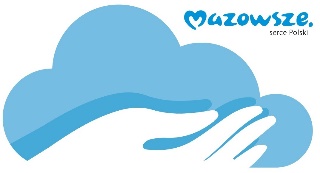 3
Harmonogram działań naprawczych
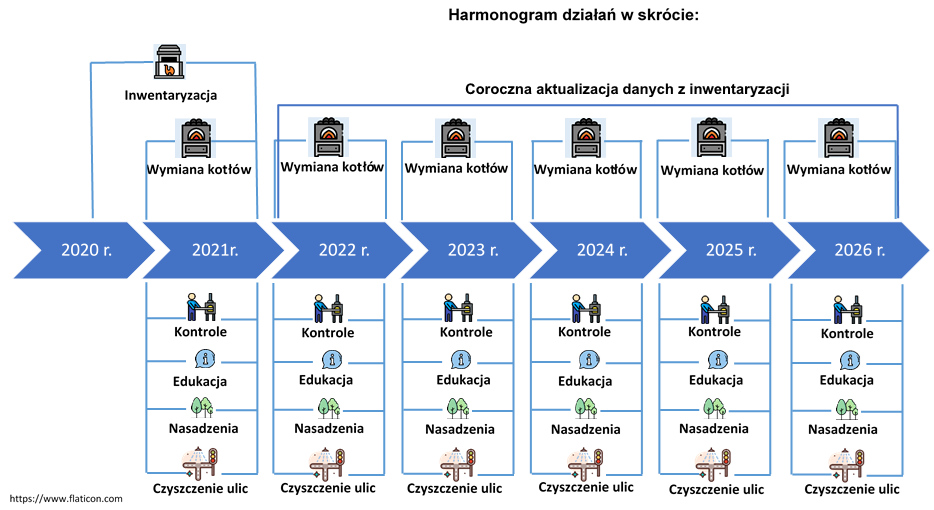 ODDECH DLA MAZOWSZA
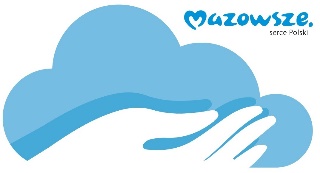 4
[Speaker Notes: Zakończył się pierwszy etap działania ograniczenie niskiej emisji – prawie wszystkie gminy wywiązały się z obowiązku przedstawienia wyników inwentaryzacji ZWM. W kolejnych latach należy aktualizować dane oraz prowadzić pozostałe działania naprawcze.]
Ograniczenie niskiej emisji – wymiana źródeł ciepła
ODDECH DLA MAZOWSZA
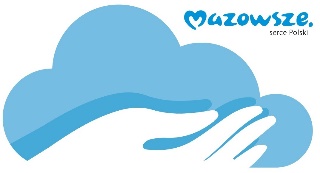 5
Edukacja ekologiczna
ODDECH DLA MAZOWSZA
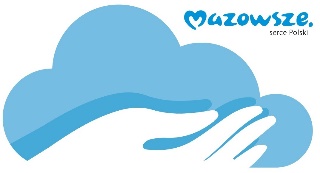 6
[Speaker Notes: Diagnoza stanu wiedzy mieszkańców - Bardzo ważne jest zidentyfikowanie grup wymagających szczególnego wsparcia i skierowanie adresowanych do nich akcji
Przygotowanie planu działań edukacyjnych - analiza wskaźników POP; dobór działań do odbiorców, np. warsztaty, akcje przy udziale straży miejskiej, kominiarzy, nauczycieli, lekarzy, promowanie innowacji]
Kontrola przestrzegania przepisów
ODDECH DLA MAZOWSZA
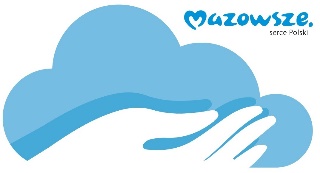 7
[Speaker Notes: Przygotowanie planu kontroli i formularza protokołu z kontroli
analiza wskaźników z POP
łączenie kontroli z np. przeglądem kominiarskim, inwentaryzacją, edukacją ekologiczną
Przygotowanie procedury reakcji na zgłoszenie
średni czas reakcji na zgłoszenie - nie więcej niż 12 godzin]
Czyszczenie ulic na mokro – dla wybranych gmin
ODDECH DLA MAZOWSZA
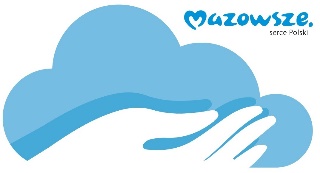 8
Zwiększenie powierzchni zieleni – dla wybranych gmin
ODDECH DLA MAZOWSZA
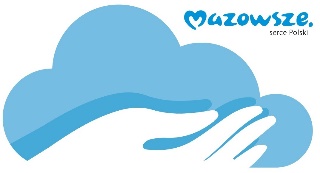 9
Dodatkowe działania dla Warszawy
ODDECH DLA MAZOWSZA
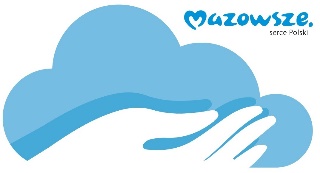 10
Plan działań krótkoterminowych
Działania określone w PDK należy wdrażać w przypadku ryzyka wystąpienia przekroczenia poziomu dopuszczalnego, informowania lub alarmowania
ODDECH DLA MAZOWSZA
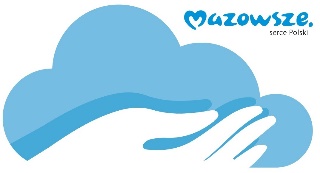 11
Stan prac w województwie
Szacowana liczba kotłów do wymiany na Mazowszu : 631 919 szt.
ODDECH DLA MAZOWSZA
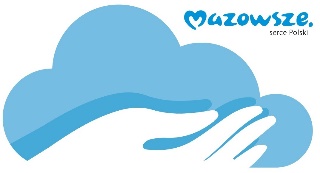 12
[Speaker Notes: stopień wypełnienia deklaracji w województwie : 455 956 punktów adresowych z przynajmniej jedną złożoną deklaracją na szacowane 1 323 390 punktów adresowych

Liczba kotłów do wymiany na Mazowszu szacowana na potrzeby POP za rok 2018 – 631 919 szt.]
Konsekwencje nierealizowania POP
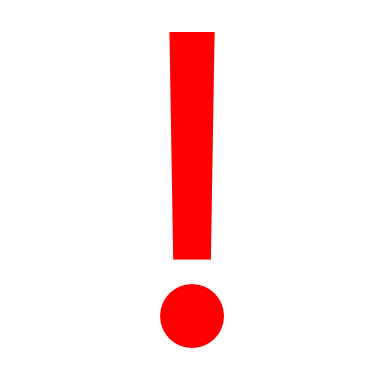 Realizację POP kontrolujeMazowiecki Wojewódzki Inspektor Ochrony Środowiska
ODDECH DLA MAZOWSZA
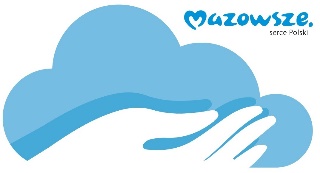 13
[Speaker Notes: 7 gmin nie złożyło sprawozdania do tej pory.
Ze względu na jakość przekazywanych sprawozdań do tej pory trwa weryfikacja i poprawa sprawozdań.
Poszczególne wartości z działań nie przekładają się na procent – procenty są liczone dla każdego działania i każdej gminy osobno w odniesieniu do wyznaczonych w pop efektów niezbędnych do osiągnięcia, 
Na prezentacji przedstawione są efekty łączne dla województwa liczona poprzez uśrednianie wartości % dla wszystkich gmin:
Procent realizacji w raporcie do ministra jest liczony z procentu realizacji dla poszczególnych gmin.
Przykładowo w odniesieniu do wymiany źródeł:  gmina 1 : 10 z 20 kotłów - 50%
			       gmina 2 : 5 z 40 kotłów - 12.5%
 			       procent realizacji : (50+12.5)/2 = 31,25%]
Uchwała antysmogowa z 2017 r.
Od 11 listopada 
nowoinstalowane kotły muszą spełniać wymogi ekoprojektu
Od 1 stycznia 
zakaz użytkowania kotłów na węgiel lub drewno nie spełniających wymogów dla klas 3,4 lub 5 wg normy PN-EN 303-5:2012
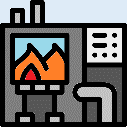 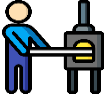 kominki muszą spełniać wymogi ekoprojektu, lub być wyposażone w urządzenie ograniczające emisję pyłu do wartości określonych w ekoprojekcie
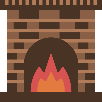 kotły klasy 5 wg normy PN-EN 303-5:2012 mogą być użytkowane do końca ich żywotności
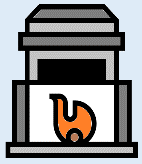 Od 1 lipca 
zakaz spalania:- mułów i flotokoncentratów węglowych oraz mieszanek       
   produkowanych z ich wykorzystaniem,- węgla brunatnego oraz paliw stałych produkowanych z ich   
   wykorzystaniem, - węgla kamiennego w postaci sypkiej o uziarnieniu 0-3 mm, 
- paliw zawierających biomasę o wilgotności w stanie       
   roboczym powyżej 20% (np. mokrego drewna),
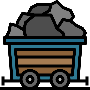 Od 1 stycznia zakaz użytkowania kotłów na węgiel lub drewno klasy 3 lub 4 wg normy PN-EN 303-5:2012
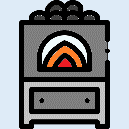 ODDECH DLA MAZOWSZA
https://www.flaticon.com
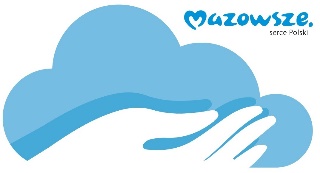 14
Zakaz spalania węgla kamiennego 
oraz paliw stałych produkowanych z wykorzystaniem tego węgla
od dnia 1 października 2023 r., w granicach administracyjnych m.st. Warszawy;
od dnia 1 stycznia 2028 r., w granicach administracyjnych gmin wchodzących w skład powiatów: grodziskiego, legionowskiego, mińskiego, nowodworskiego, piaseczyńskiego, pruszkowskiego, otwockiego, warszawskiego zachodniego oraz wołomińskiego.
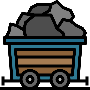 *użytkownicy kotłów na węgiel, spełniających wymogi ekoprojektu, eksploatowanych w granicach powiatów znajdujących się w obszarze NUTS2 – warszawski stołeczny uruchomionych do 1 czerwca 2022 r. będą mogli je eksploatować do końca ich żywotności.
https://www.flaticon.com
ODDECH DLA MAZOWSZA
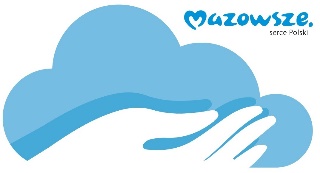 15
Zakaz eksploatacji źródeł ciepła na paliwa stałe w 
nowobudowanych budynkach
ODDECH DLA MAZOWSZA
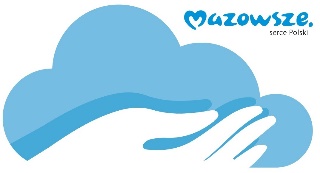 16
[Speaker Notes: nie wolno eksploatować kotłów na paliwa stałe (w tym biomasę) w nowo budowanych budynkach dla których wniosek o pozwolenie na budowę lub zgłoszenie zostały złożone po dniu 1 stycznia 2023 r., jeżeli istnieje techniczna możliwość podłączenia budynku do sieci ciepłowniczej, która znajduje się na terenie bezpośrednio przylegającym do działki inwestora na której znajduje się instalacja

brak możliwości przyłączenia budynku do sieci ciepłowniczej musi zostać potwierdzony dokumentem wydanym przez operatora sieci lub oświadczeniem projektanta dotyczącym możliwości podłączenia projektowanego obiektu budowlanego do istniejącej sieci ciepłowniczej, zgodnie z warunkami określonymi w art. 7b ustawy Prawo energetyczne, dołączonym do wniosku o pozwolenie na budowę zgodnie z art. 33 ust. 2 pkt 10 ustawy z dnia 
7 lipca 1994 r. – Prawo budowlane (Dz. U. z 2021 r. poz. 2351, z późn. zm.  )).]
Od 1 stycznia
zakaz użytkowania kotłów na węgiel lub drewno klasy 3 lub 4 wg normy PN-EN 303-5:2012
Uchwała antysmogowa i jej zmiana
Od 1 stycznia
zakaz użytkowania kotłów na paliwo stałe w nowobudowanych budynkach, dla których nie zostały wydane decyzje i istnieje możliwość techniczna przyłączenia do sieci ciepłowniczej
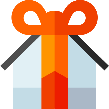 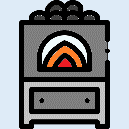 Od 1 stycznia
zakaz użytkowania kotłów na węgiel lub drewno nie spełniających wymogów dla klas 3,4 lub 5 wg normy PN-EN 303-5:2012
Od 11 listopada 
nowoinstalowane kotły muszą spełniać wymogi ekoprojektu
Od 1 stycznia 
zakaz palenia węglem kamiennym i paliwami wyprodukowanymi z jego wykorzystaniem w powiatach grodziskim, legionowskim, mińskim, nowodworskim, piaseczyńskim, pruszkowskim, otwockim, warszawskim zachodnim, wołomińskim
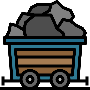 Od 1 stycznia
kominki muszą spełniać wymogi ekoprojektu, lub być wyposażone w urządzenie ograniczające emisję pyłu do wartości określonych w ekoprojekcie
kotły klasy 5 wg normy PN-EN 303-5:2012 mogą być użytkowane do końca ich żywotności
Jeśli po 1 czerwca 2022r. uruchomisz kocioł na paliwa stałe, możesz w nim palić węglem tylko do 31 grudnia 2027 r.!
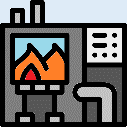 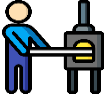 WYJATEK: Kotły posiadające 5 klasę zainstalowane do 11 listopada 2017 r. i kotły/kominki spełniające wymogi ekoprojektu uruchomione do 1 czerwca 2022 r. w istniejących budynkach – można w nich palić paliwami stałymi do końca ich żywotności
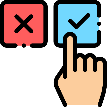 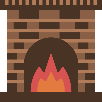 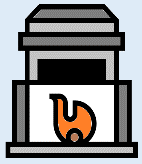 Od 1 lipca zakaz spalania:- mułów i flotokoncentratów węglowych oraz mieszanek produkowanych z ich wykorzystaniem,- węgla brunatnego oraz paliw stałych produkowanych z ich wykorzystaniem, - węgla kamiennego w postaci sypkiej o uziarnieniu 0-3 mm, 
- paliw zawierających biomasę o wilgotności w stanie roboczym powyżej 20% (np. mokrego drewna),
Od 1 października zakaz palenia węglem kamiennym i paliwami wyprodukowanymi z jego wykorzystaniem w m. st. Warszawie
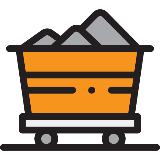 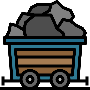 Oznacza to brak możliwości eksploatacji instalacji w których pali się węglem:
Od 1 października 2023 r. w Warszawie
Od 1 stycznia 2028 r. w całym NUTS 2
WYJĄTEK: Kotły posiadające 5 klasę zainstalowane do 11 listopada 2017 r.  i kotły/kominki spełniające wymogi ekoprojektu uruchomione do 1 czerwca 2022 r. w istniejących budynkach – można w nich palić węglem do końca ich żywotności
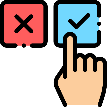 https://www.flaticon.com
Jeśli po 1 czerwca 2022 r. uruchomisz kocioł na paliwa stałe, możesz w nim palić węglem tylko do 30 września 2023 r.!
Dziękuję za uwagę
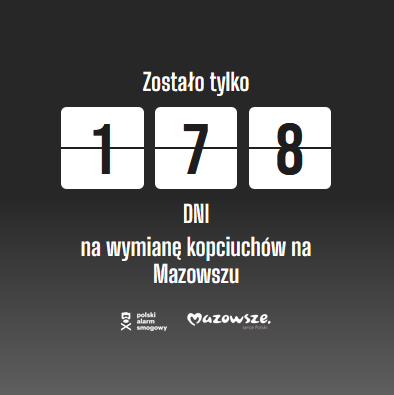 Masz pytania?
 
Napisz:
powietrze@mazovia.pl 

Zadzwoń:
tel. (22) 59-79-481
ODDECH DLA MAZOWSZA
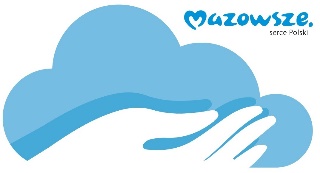 https://www.flaticon.com